СКАЗОЧНЫЙ МИР  ПРОДЛЕНКИ
Выполнила: воспитатель ГПД школы № 401
Романович Алла Васильевна
Дети должны жить в мире красоты, игры, сказки, музыки, рисунка, фантазии, творчества
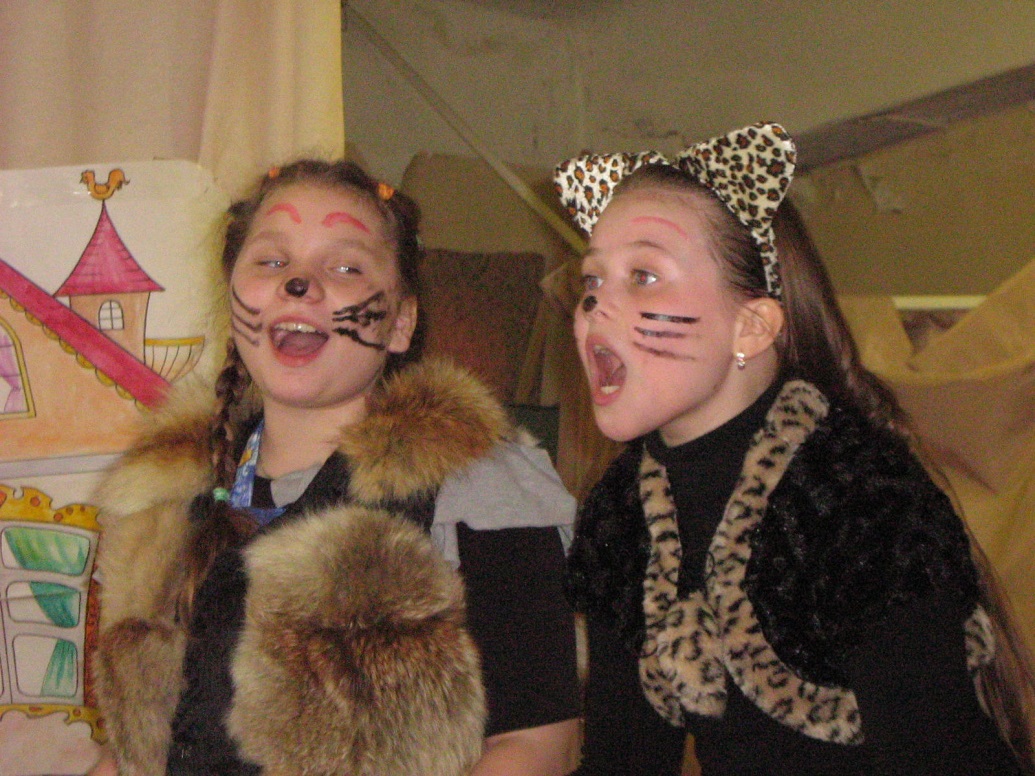 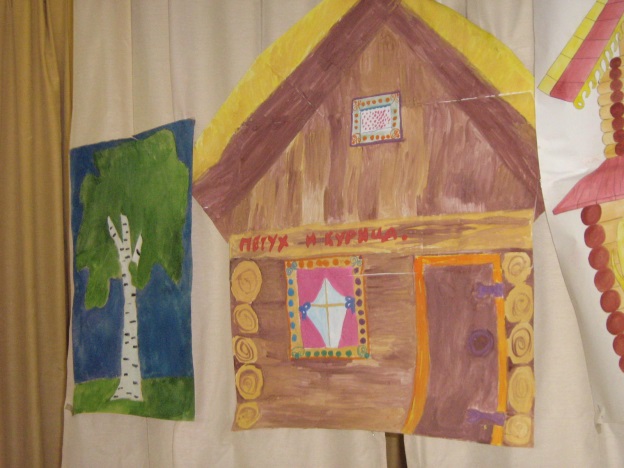 Наши сказки
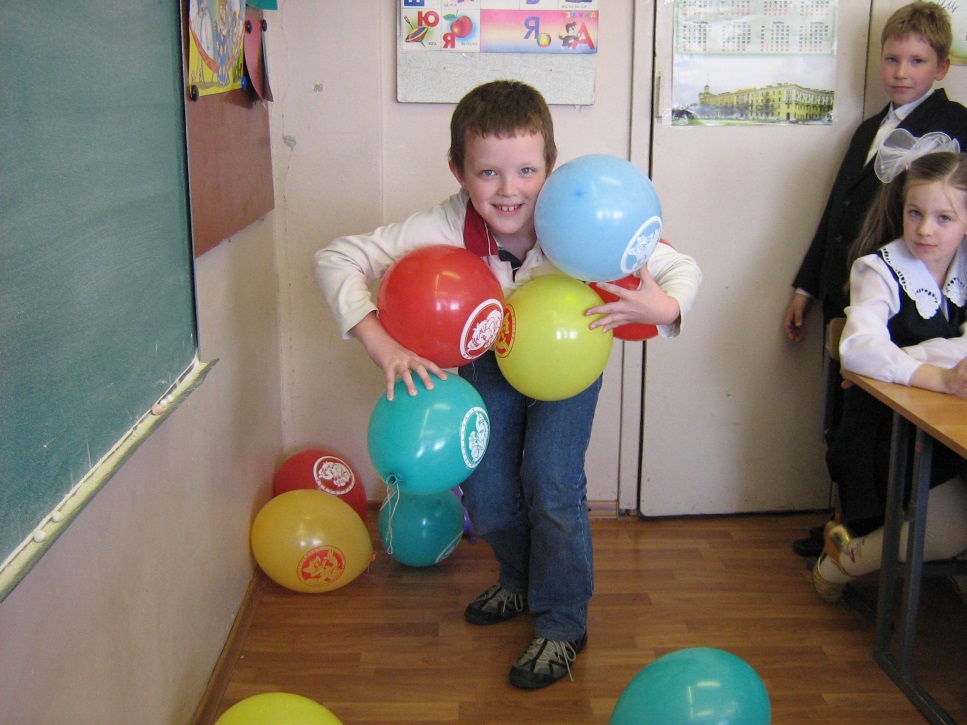 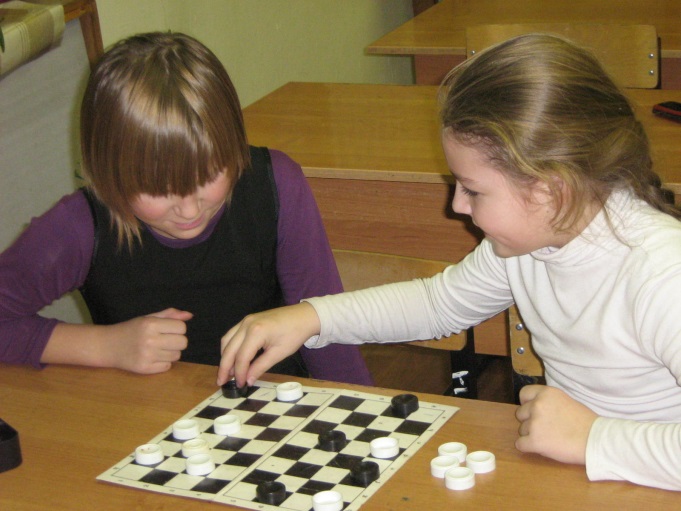 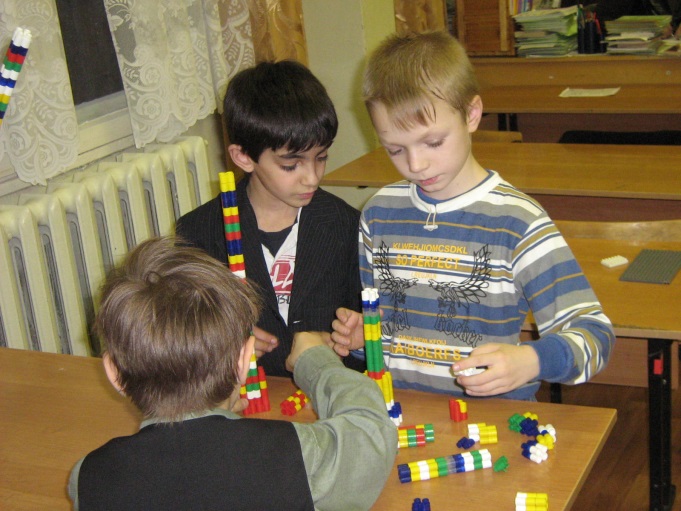 Наши игры
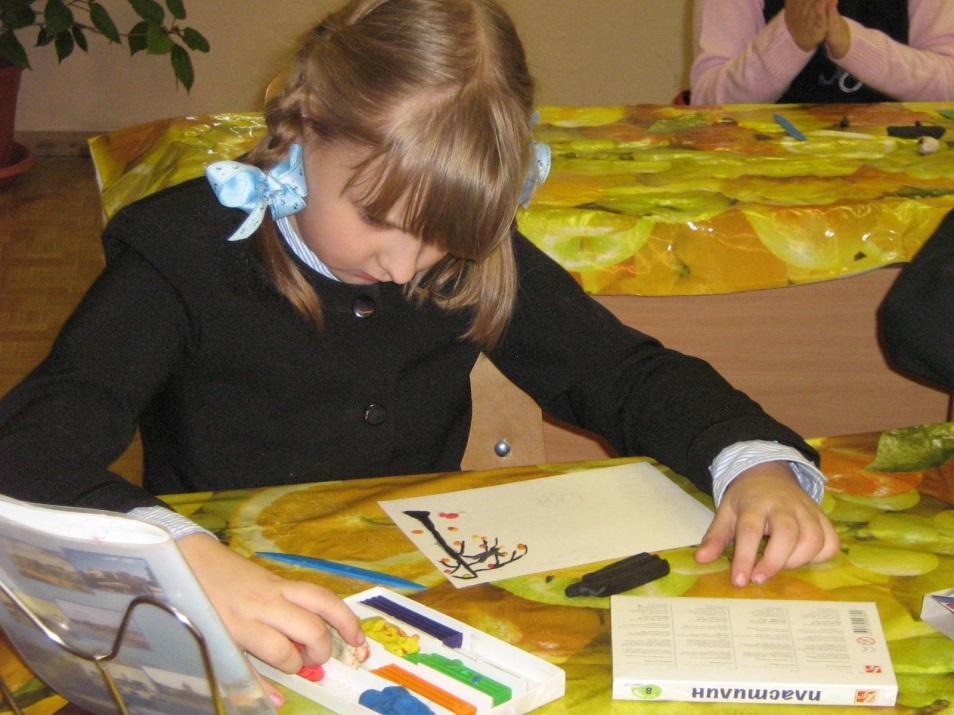 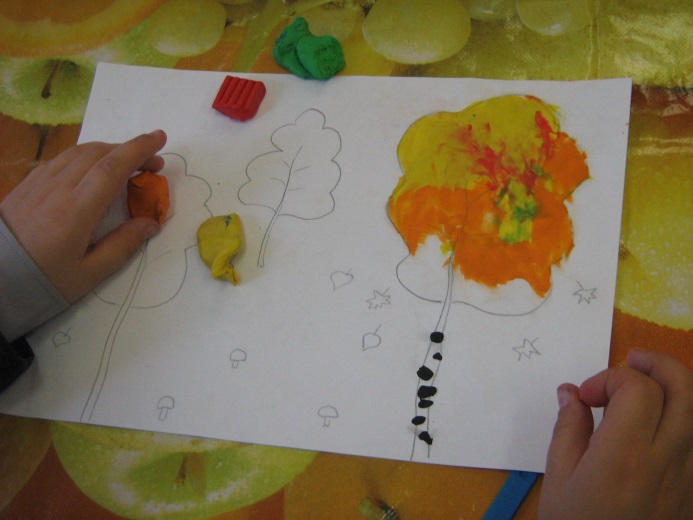 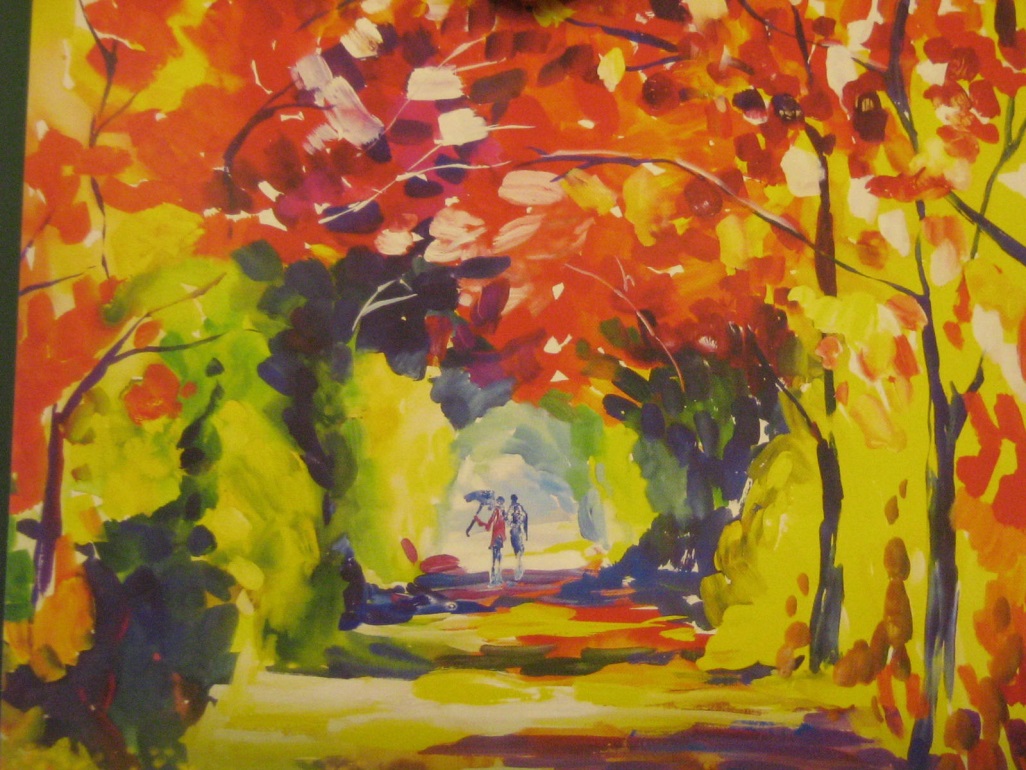 Наше творчество
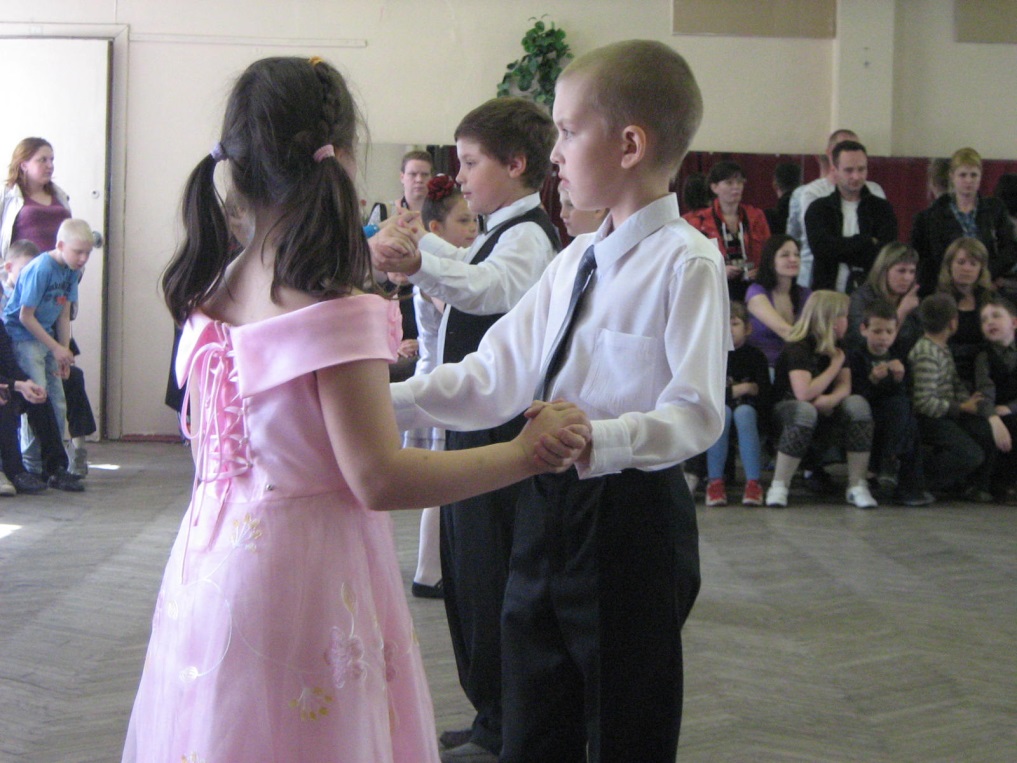 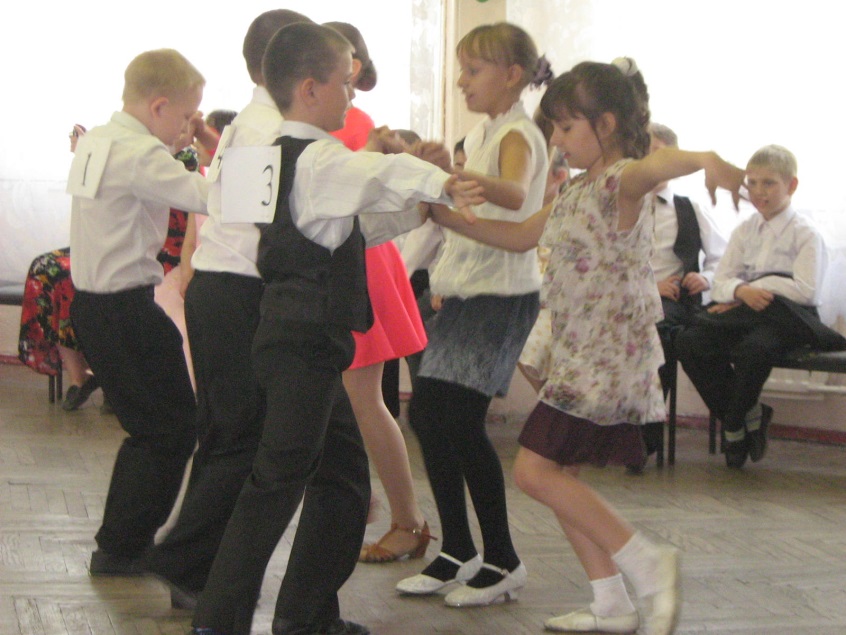 Наши танцы